FUNNY PLACES IN CHISINAU
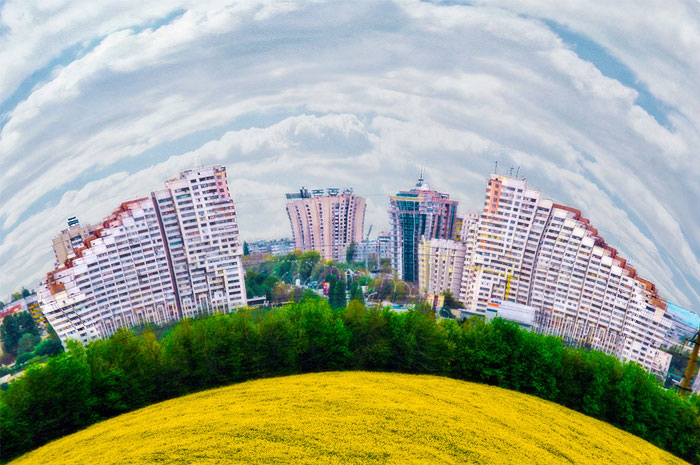 MADE BY ACCESS-CHISINAU
City Hall- a funny place where city laws are created…
CIRCUS-the place of joy and fun…
FUNNY WAY to admire AIRPORT at NIGHT
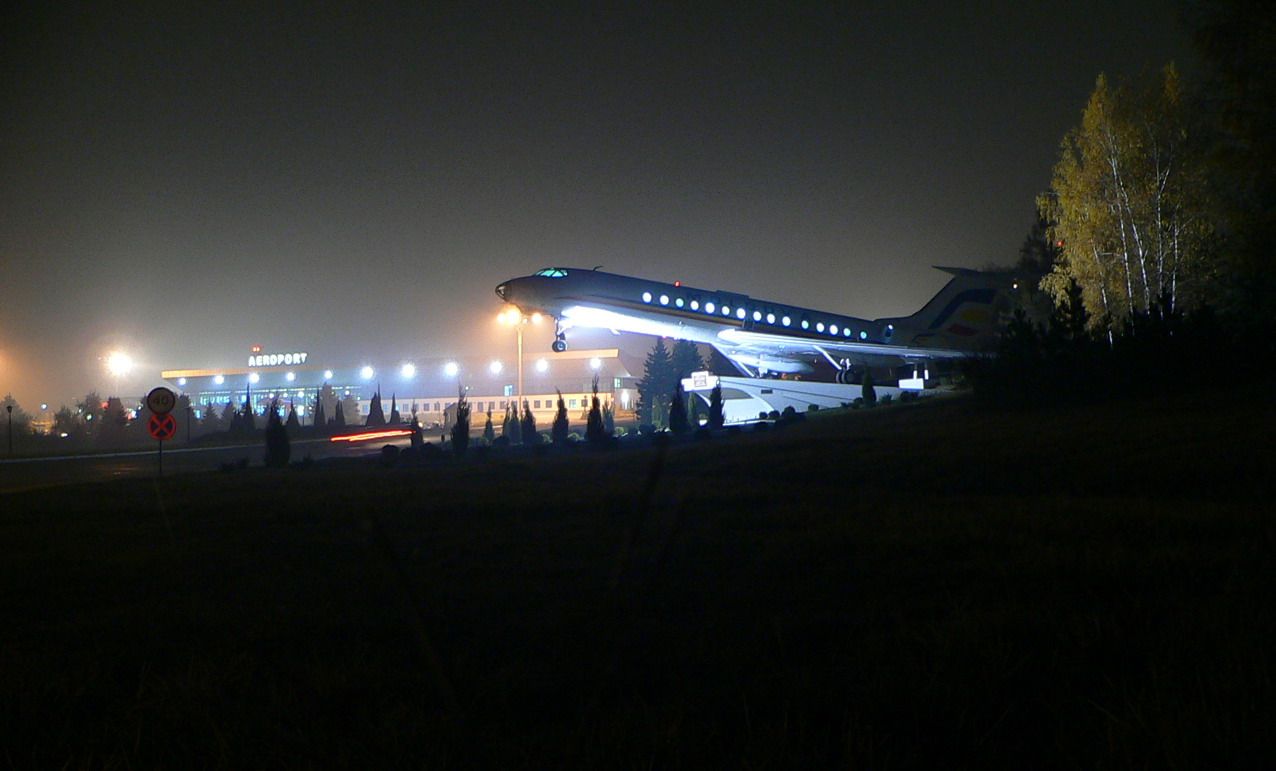 THE FUNNIEST MEANS OF TRANSPORT
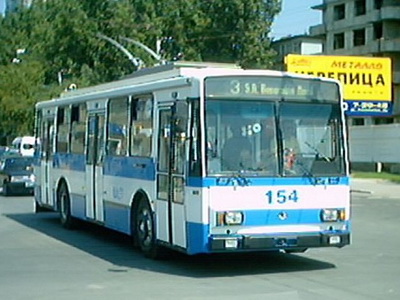 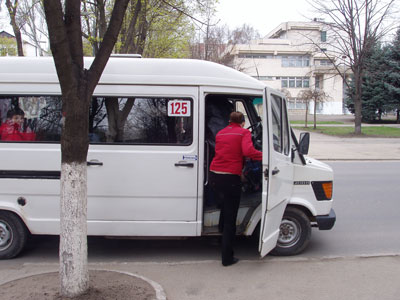 SATIRICUS THEATRE “I.L. Carageale’
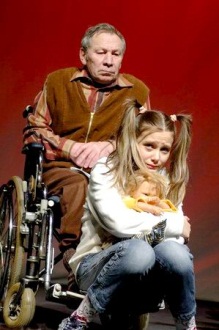 FUNNY AND MISTERIOUS PIECE OF NATURE
FUNNY WAY TO PRACTICE SPORT…VELO HORA, 2009
IN THE MIDDLE OF NATURE…
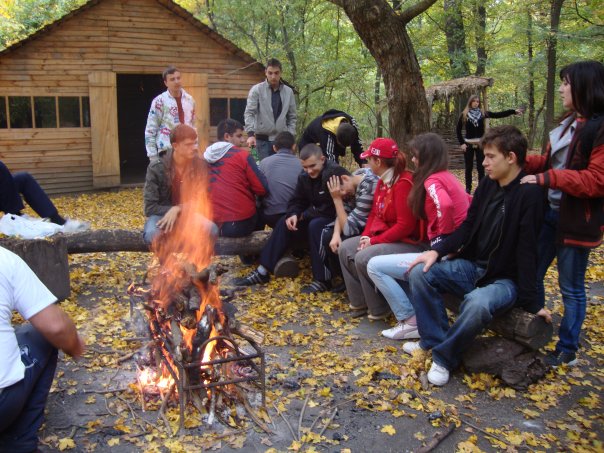 ENJOYING TIME AT MAXIMUM...
WE LIKE PARTIES…
WE FIND BEAUTY IN ALL AROUND…
LAST CALL OF COLORFUL AUTUMN…
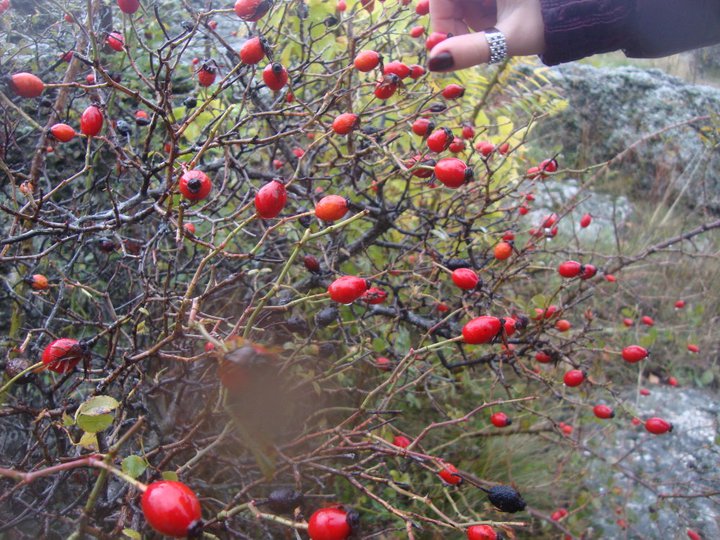 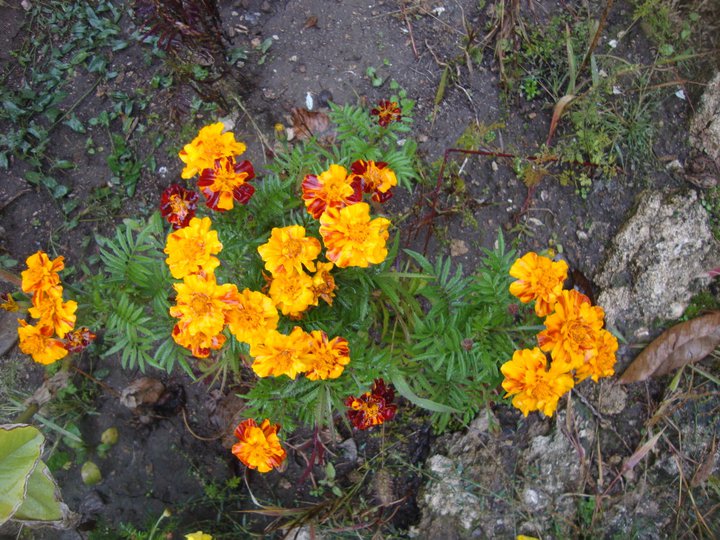